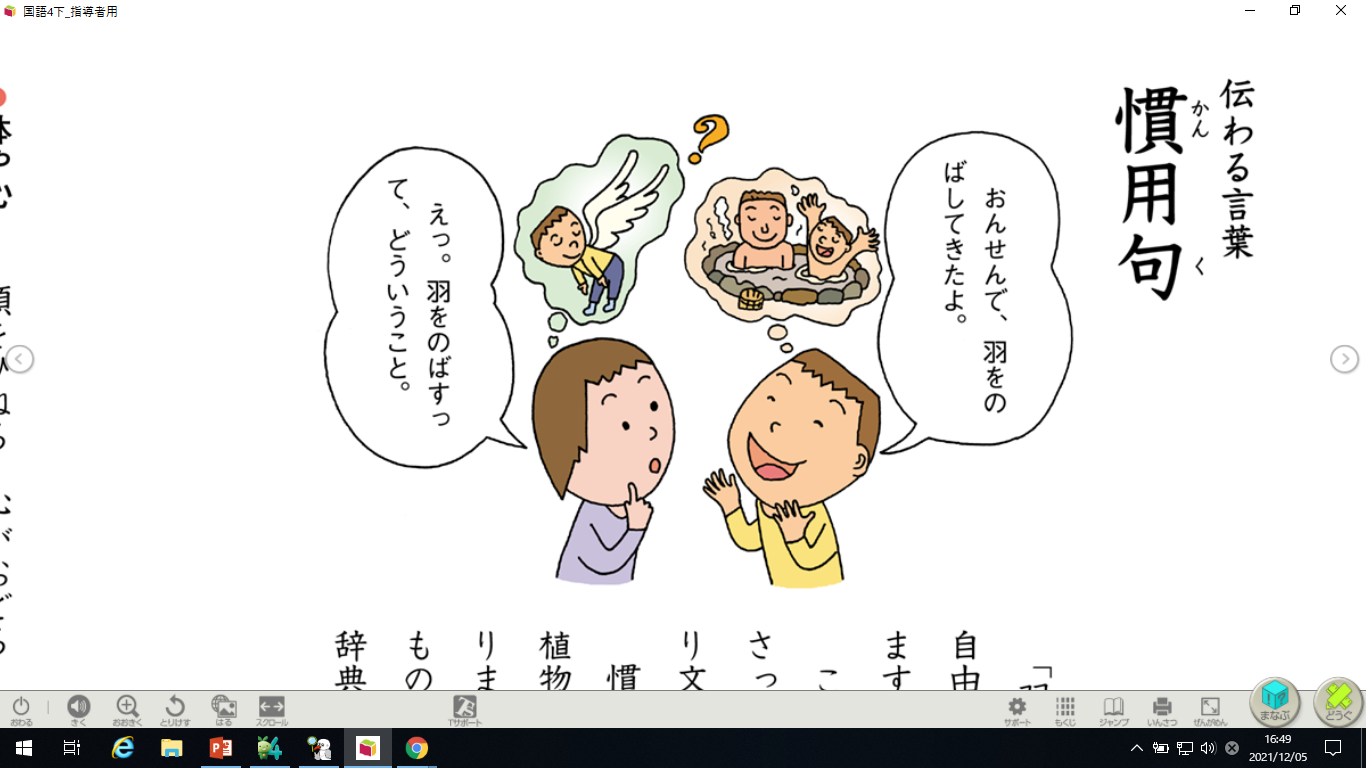 おんせんで、
羽をのばして
きたよ。
えっ？
羽をのばす
って？
慣用句
かん　よう　く
どうやって　　調べる？
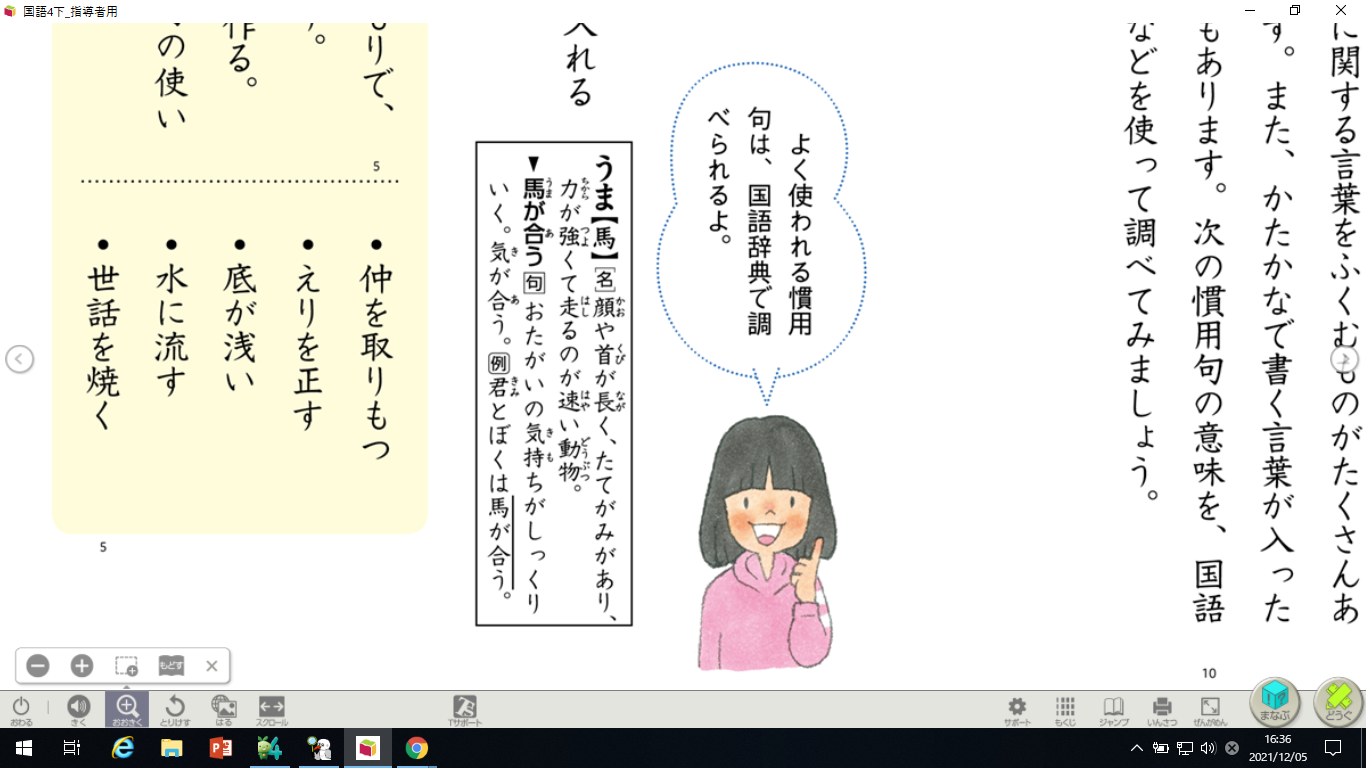 調べてみよう！
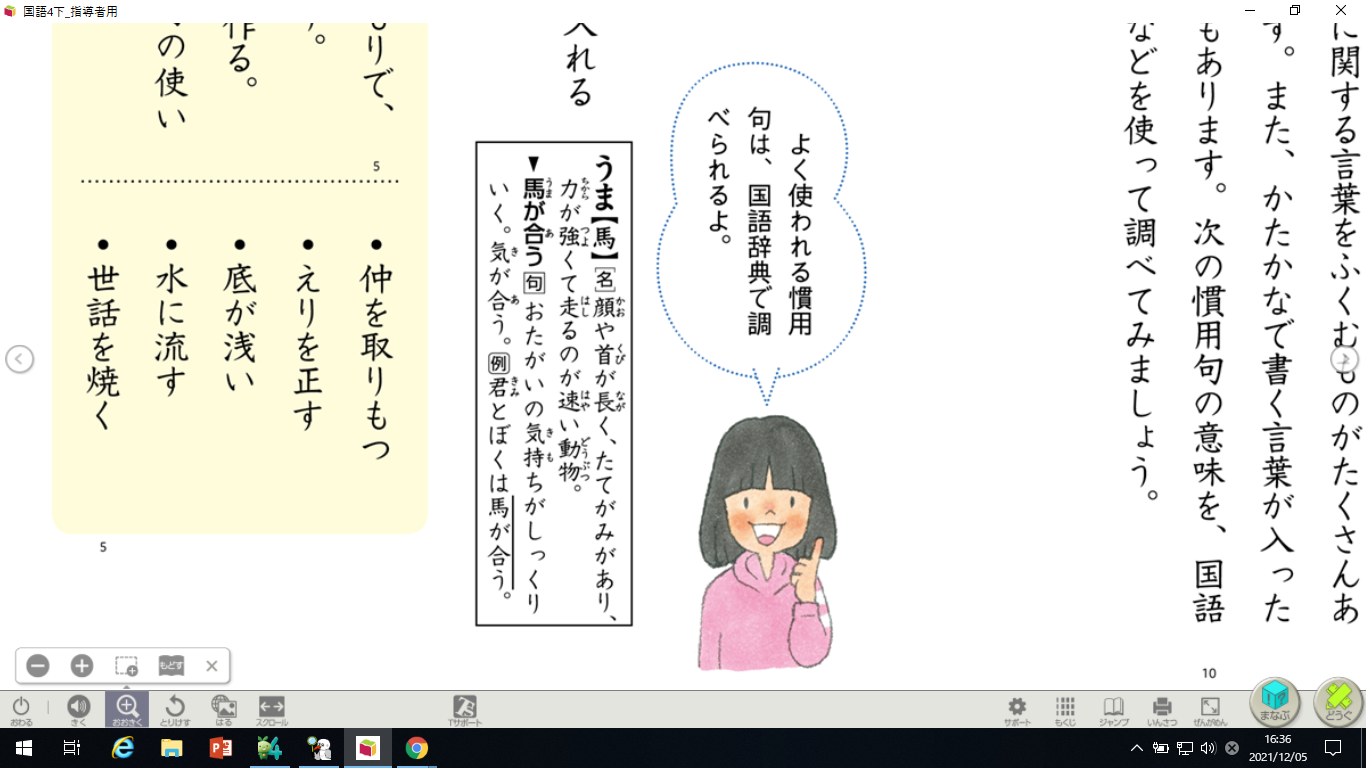 慣用句